To Add Your Logo: 
Click Insert
Pictures
This Device
Select Your Logo
Place Where You Wish
Customizing The Image:
All phone numbers are customizable
Click on the zeroes and start typing
* If you do not want the call to action, you can delete the background box and the text.
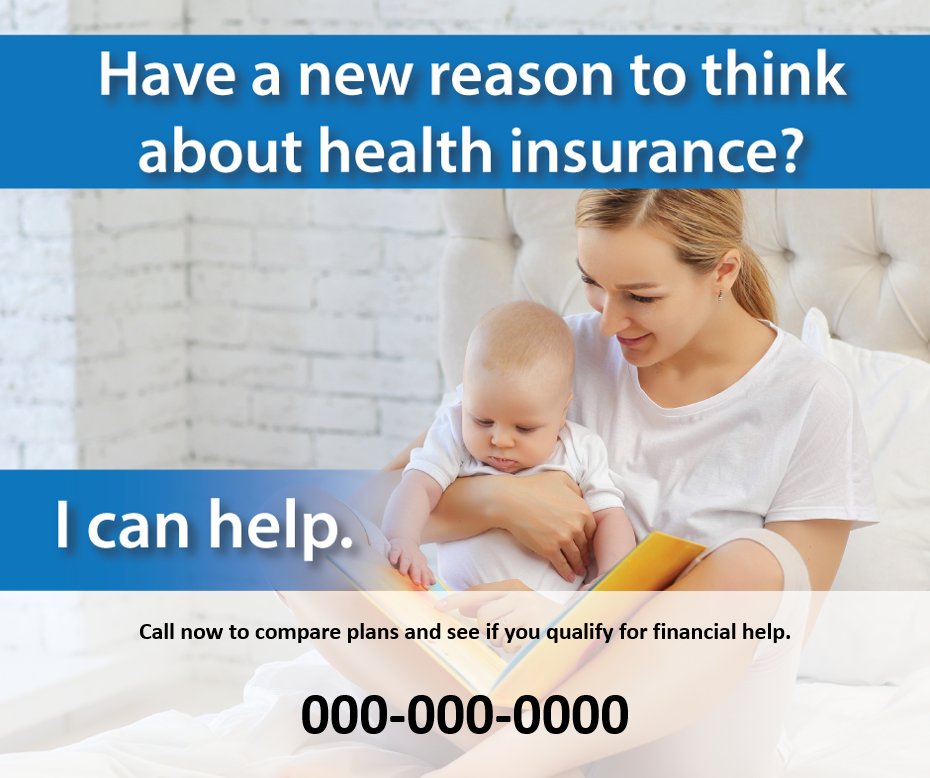 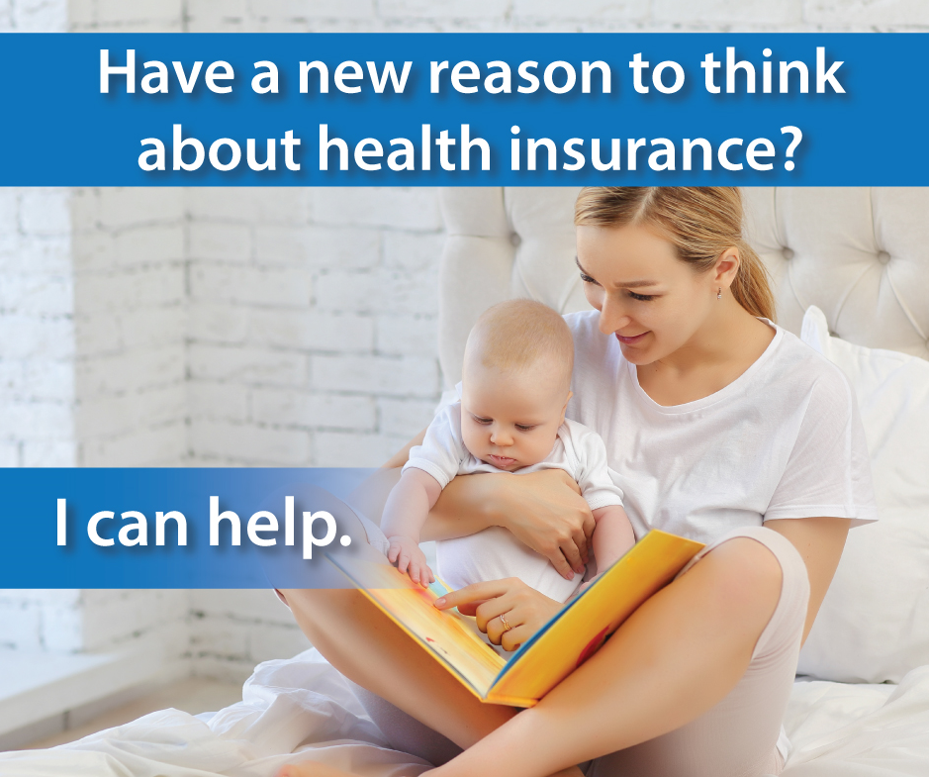 Download The Final Image:
Select the image you want to download from the left side panel
Select File
Export
Change File Types
JPEG
Choose the designated folder
Save
Answer ‘Just this one’ when prompted
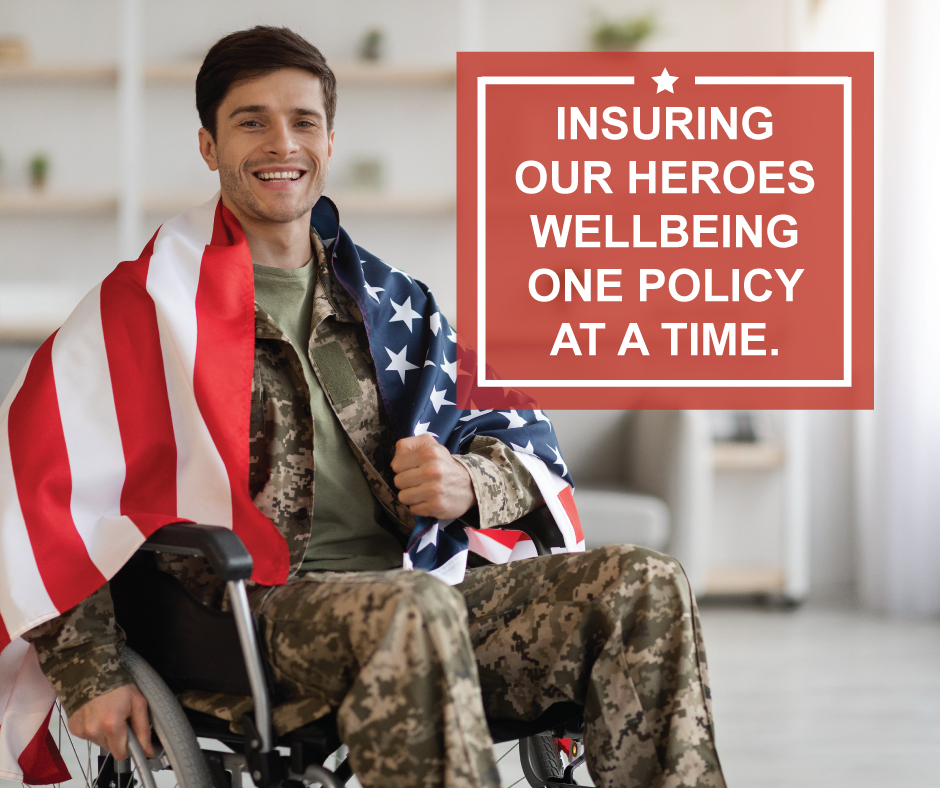 Call Your Local Agent for Assistance Today
Agent Name
000-000-0000
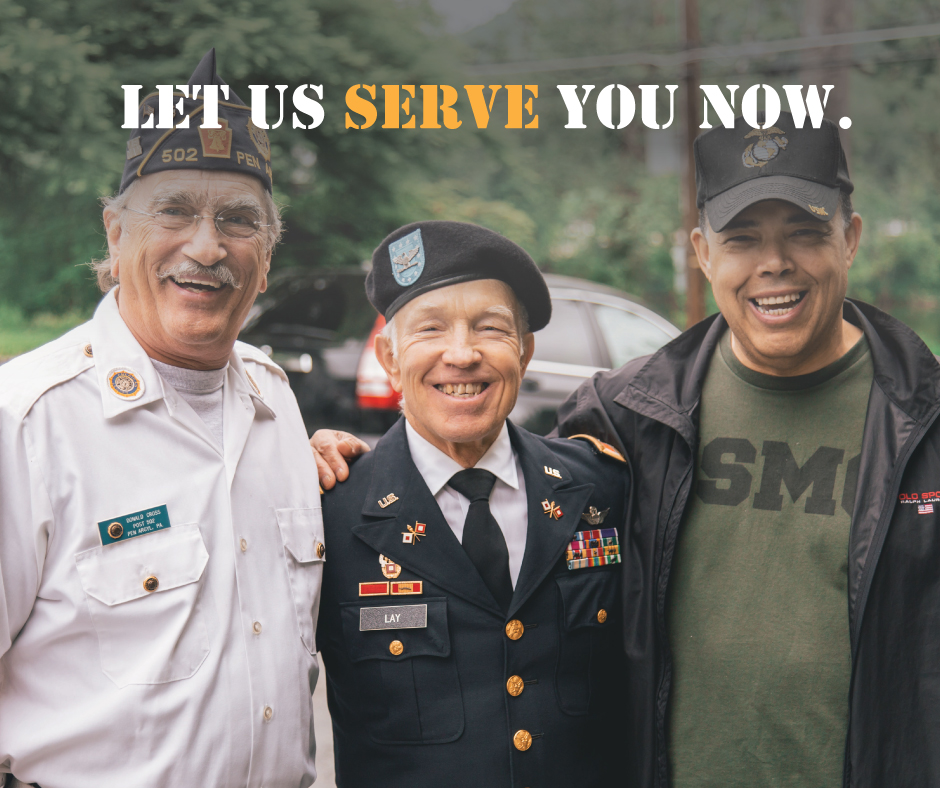 Call Your Local Veteran Benefit Specialist to Learn About Maximizing Your Benefits
Agent Name
000-000-0000
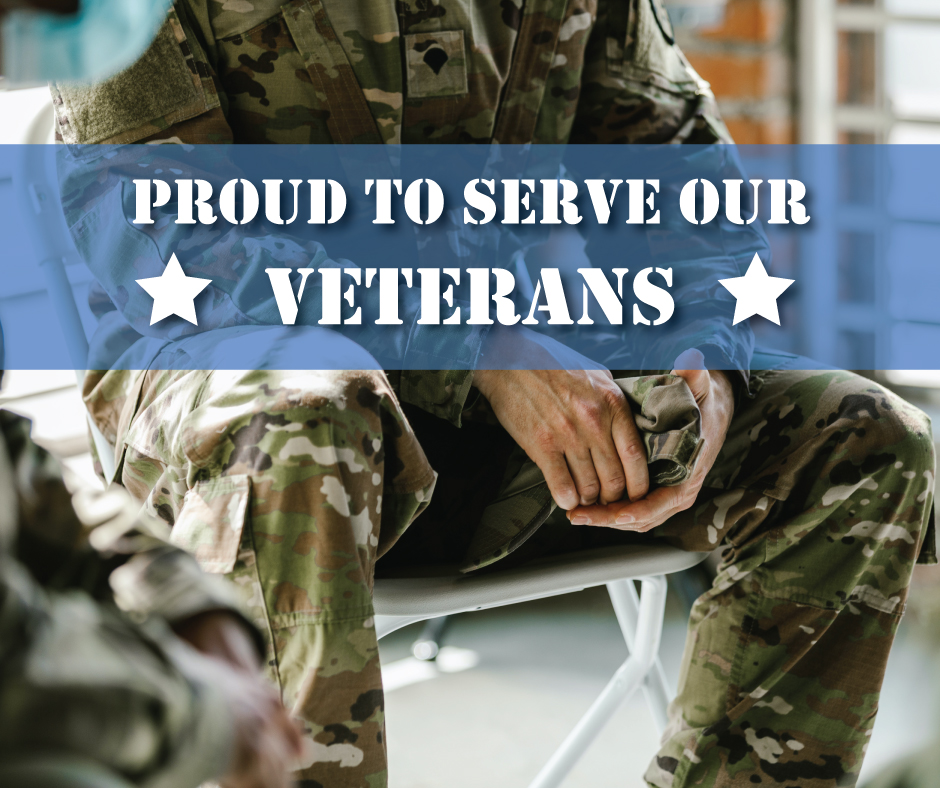 Schedule A Complimentary Consultation With Your Local Veterans Benefit Specialist
Agent Name
000-000-0000
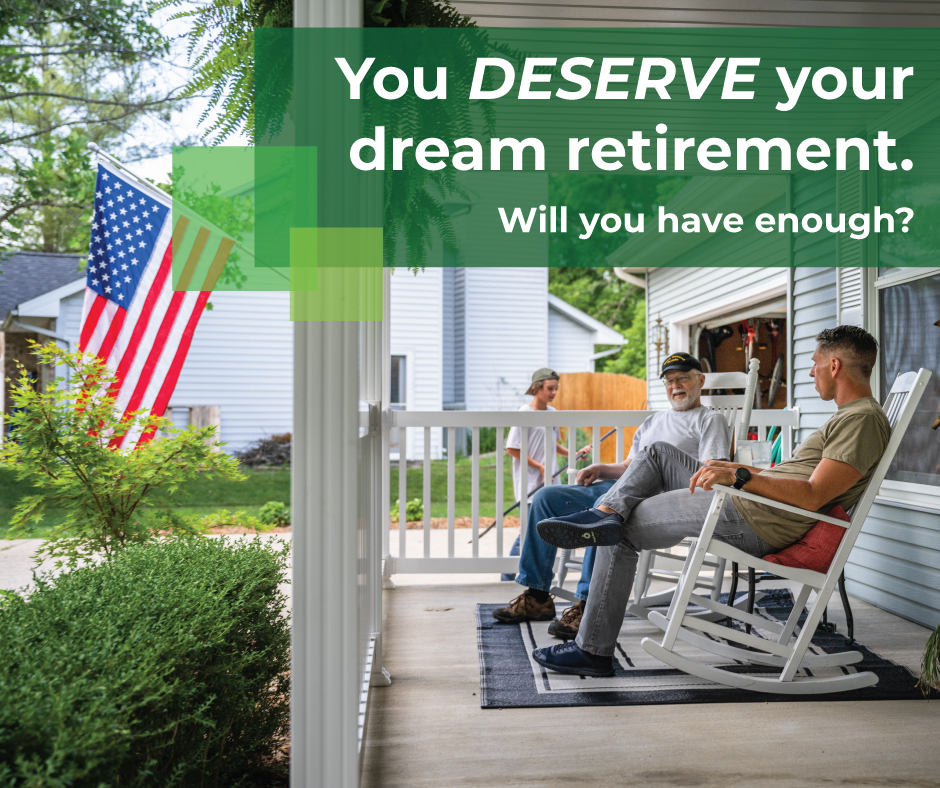 Let’s Us Help You Plan for Retirement
Agent Name
000-000-0000
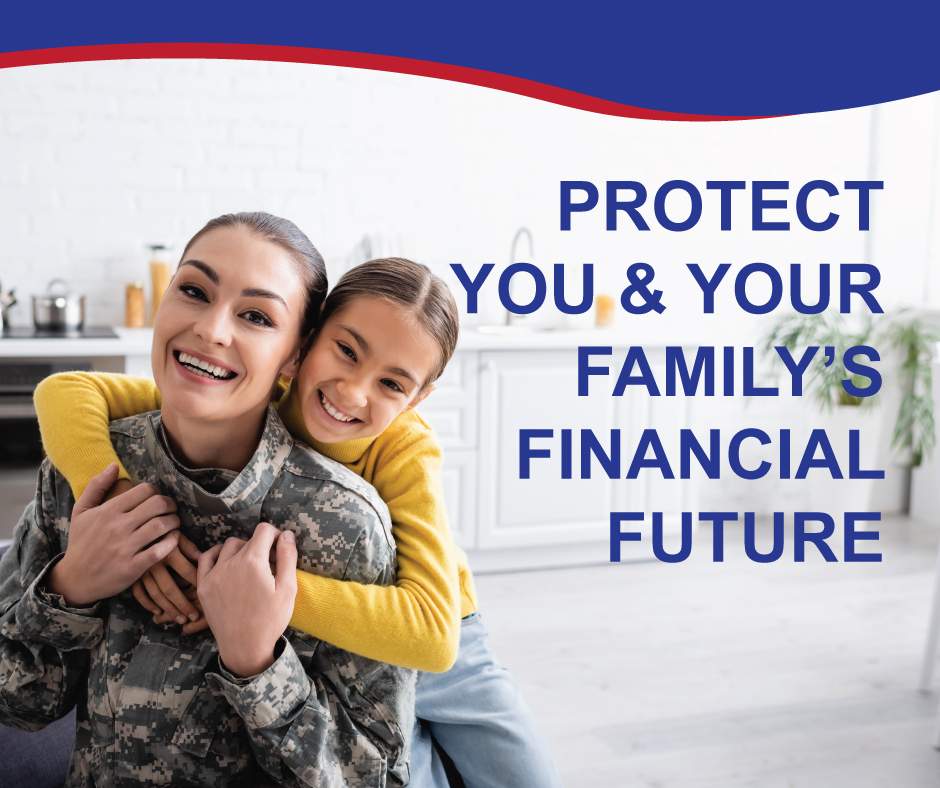 Call and Learn About Your Life Insurance Options
Agent Name
000-000-0000
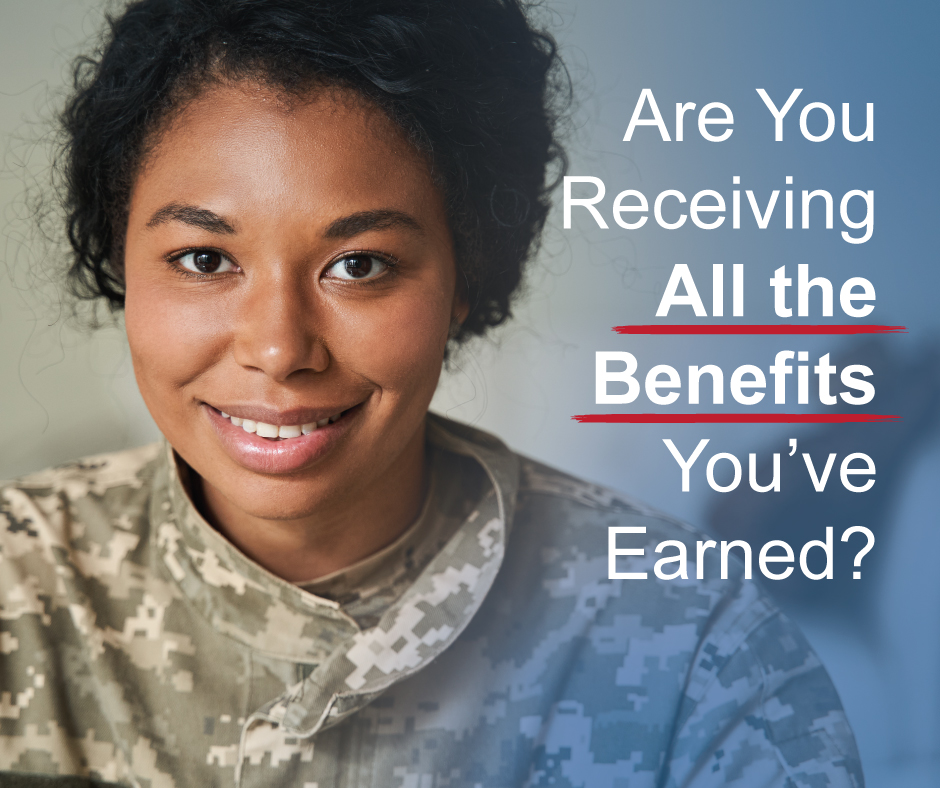 Agent Name
Do You Know Your Benefits? Let me help you.
000-000-0000
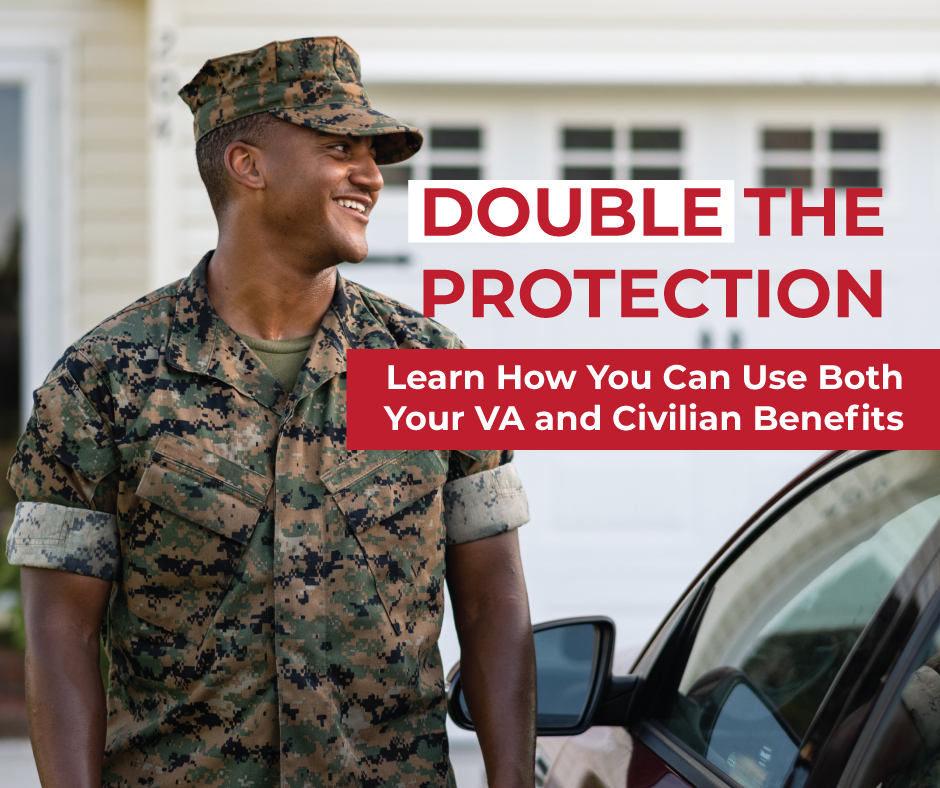 We Help Veterans Learn About ALL Their Benefits
Agent Name
000-000-0000
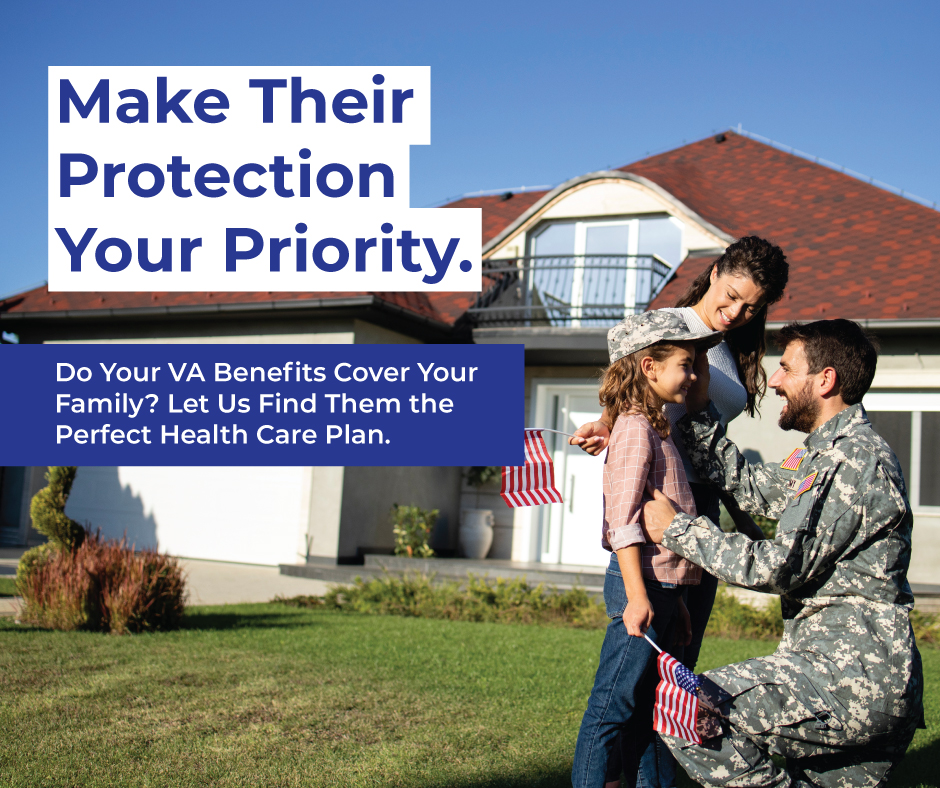 Call To Set Up An Appointment Today
Agent Name
000-000-0000
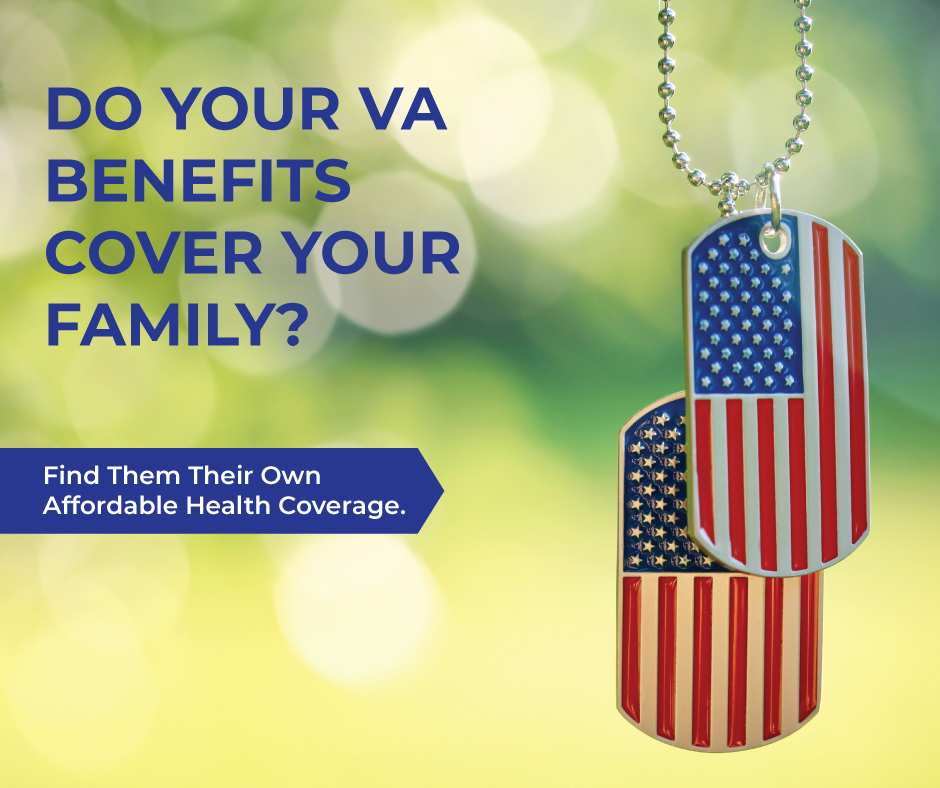 Call Your Local Agent to Learn More About Your Options
Agent Name
000-000-0000